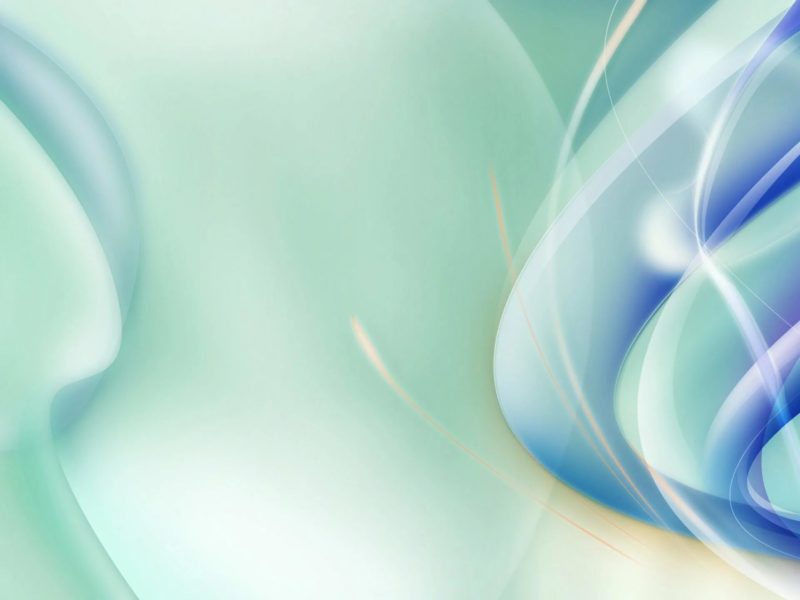 Традиционные ценности - основа российскогообщества
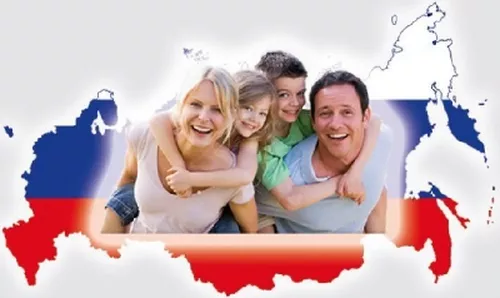 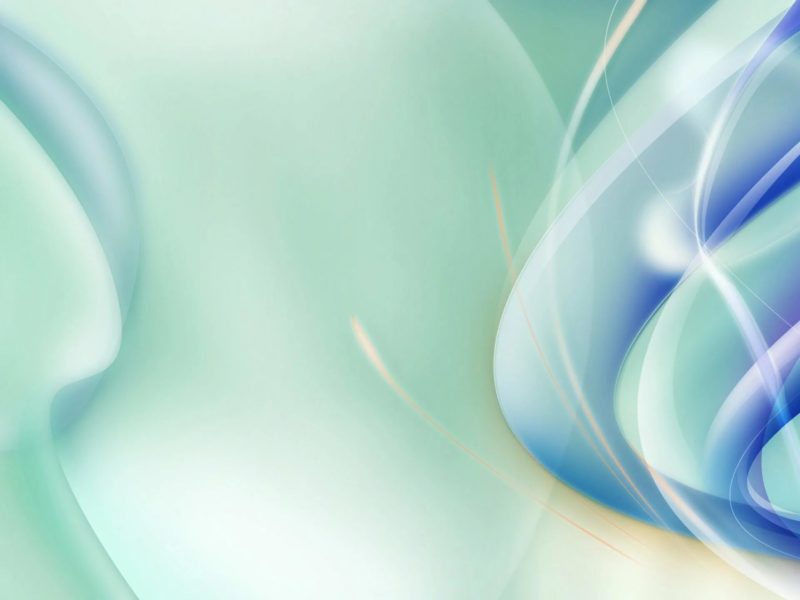 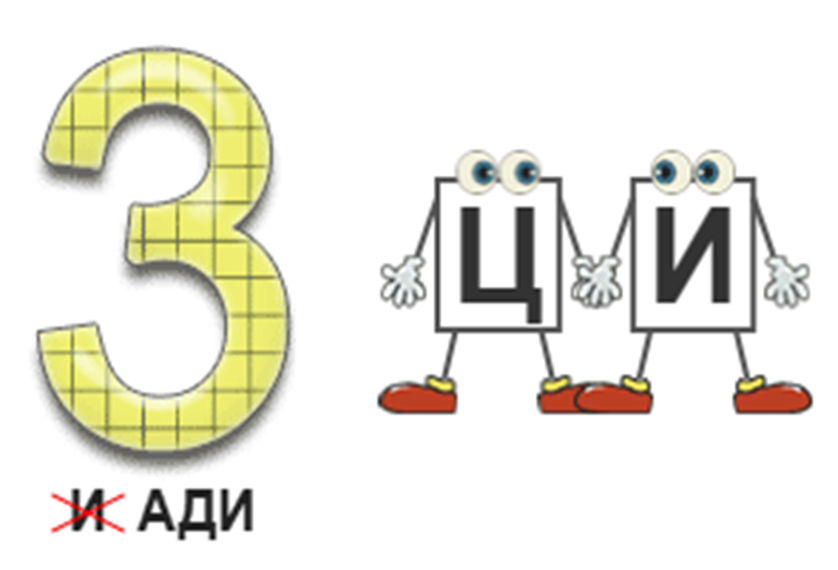 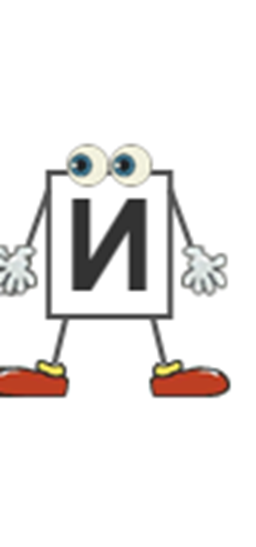 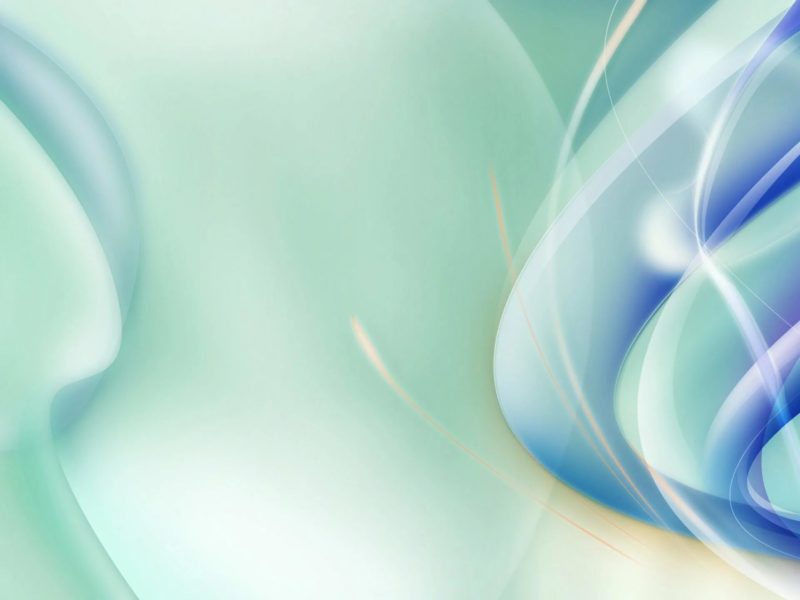 Традиция - это обычай, установившийся порядок поведения, в быту, а также то, что перешло от одного поколения к другому, унаследовано от предков.
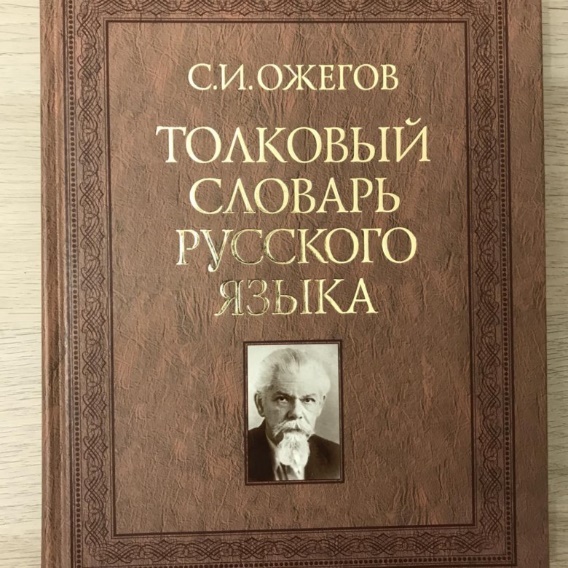 Ценность - важность, значимость, польза, полезность чего-либо.
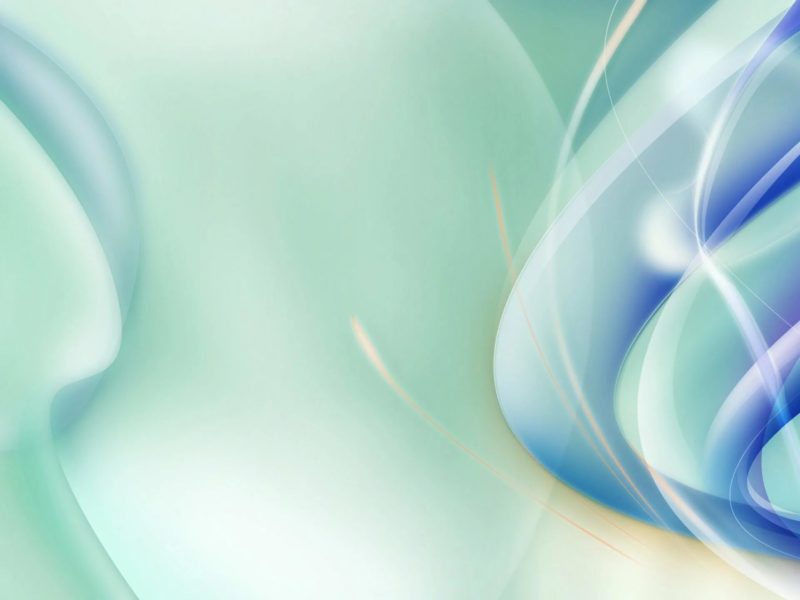 Указ Президента Российской Федерации  9 ноября 2022 года № 809
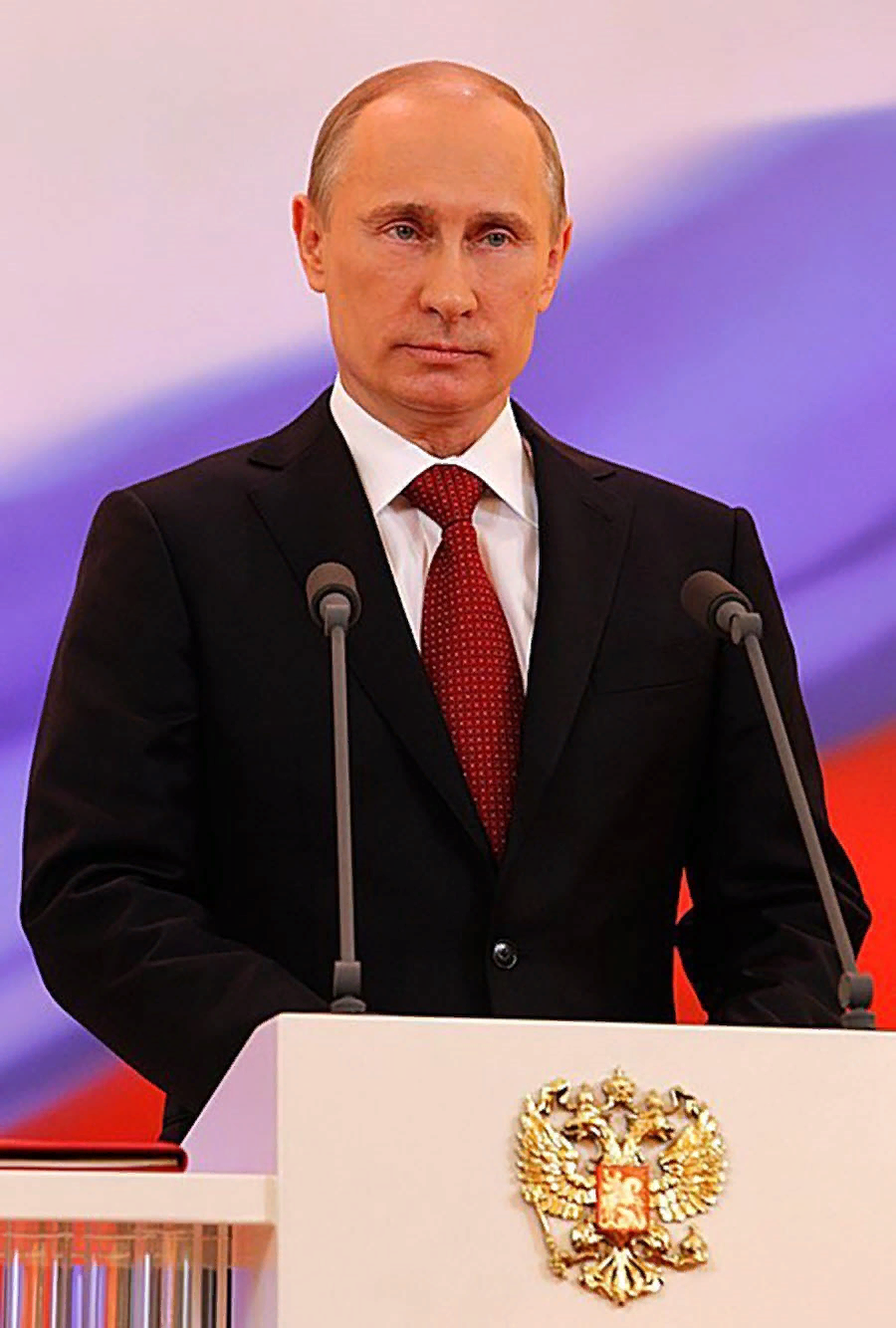 Жизнь
Достоинство
Права и свобода человека
Патриотизм 
Гражданственность
 Служение Отечеству и ответственность за его судьбу
 Высокие нравственные идеалы
Крепкая семья
Созидательный труд

Приоритет духовного над материальным
Гуманизм 
Милосердие 
Справедливость
Коллективизм
Взаимопомощь и взаимоуважение
 Историческая память и преемственность поколений 
Единство народов России
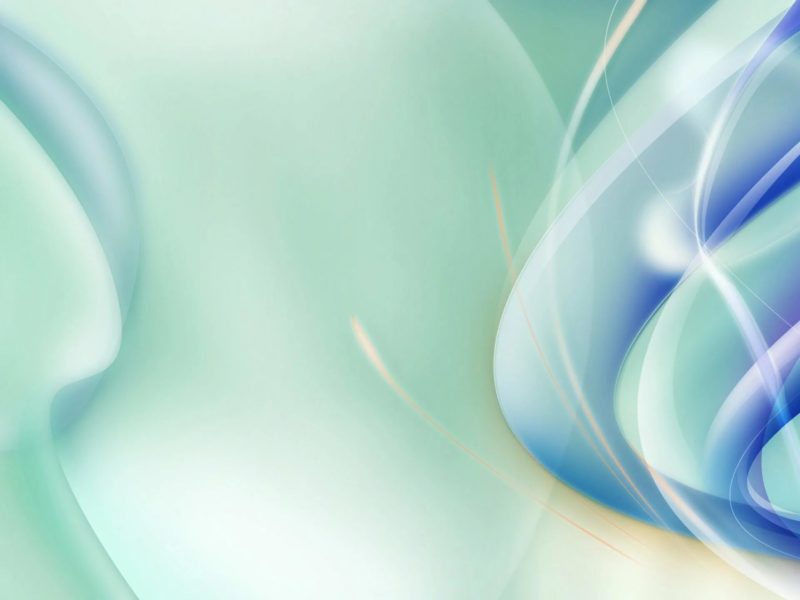 Традиционные ценности - основа российскогообщества
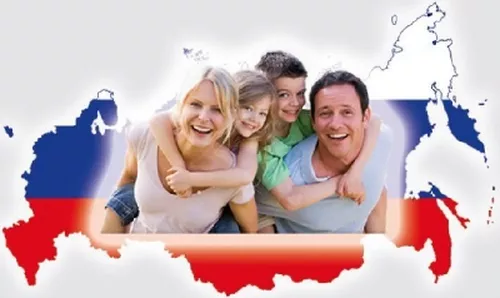 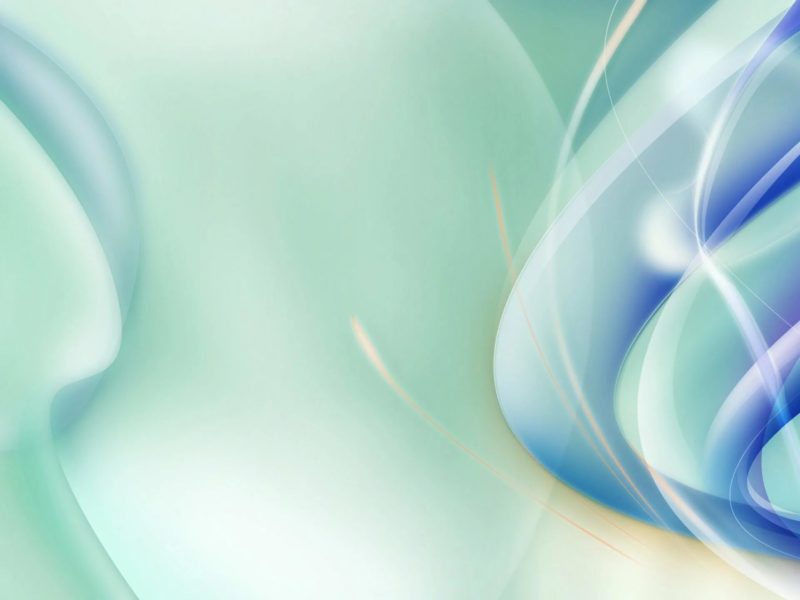 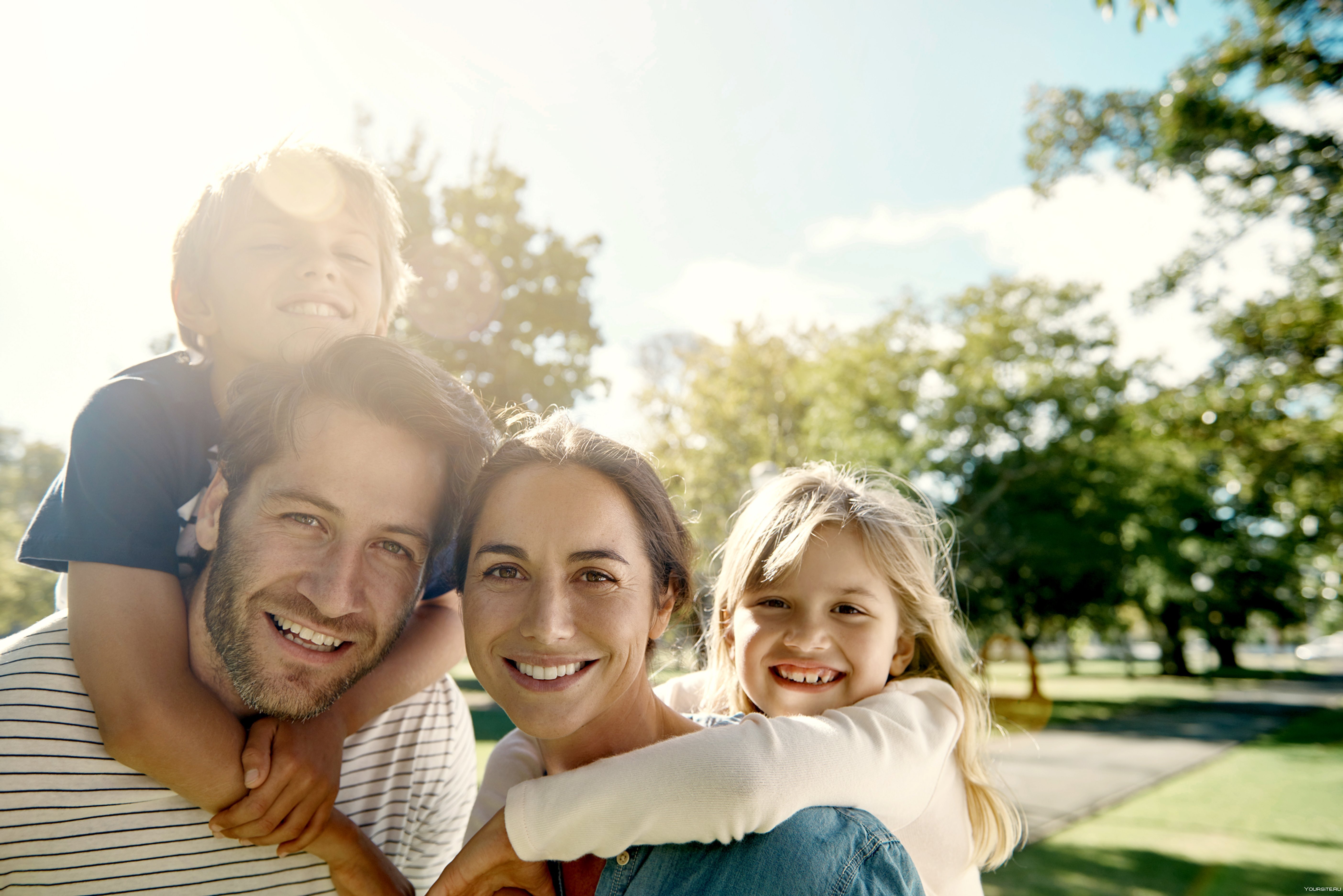 Притча «Ладная семья»
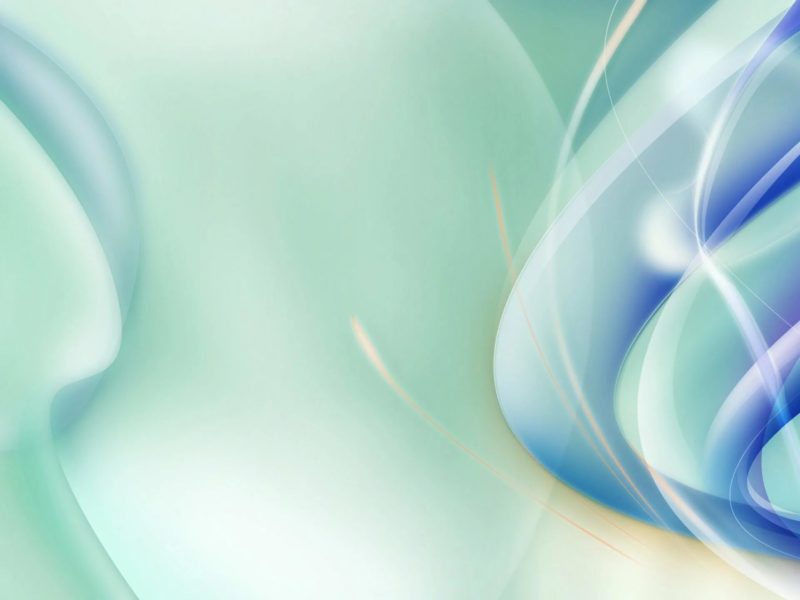 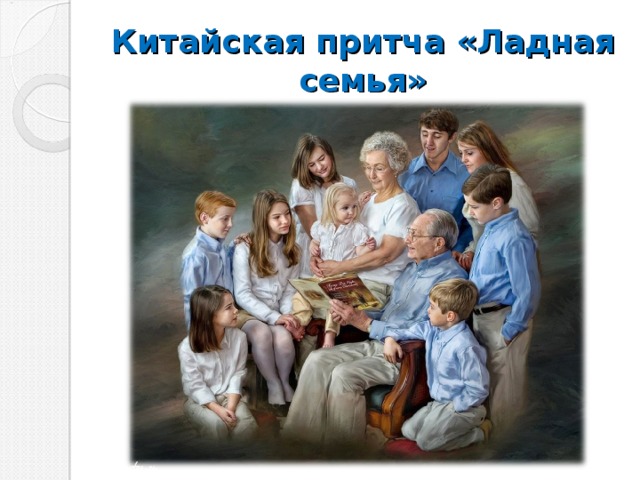 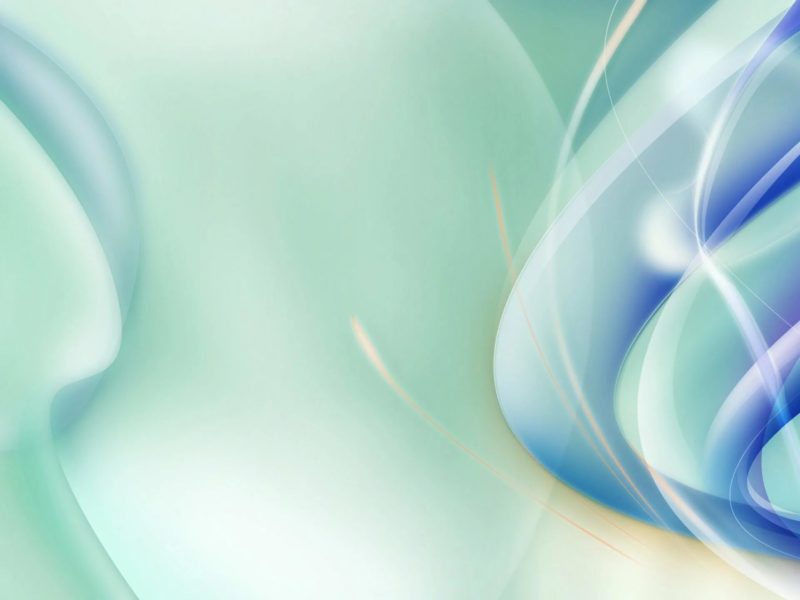 Ассоциации
Если семья – это здание, то какое…
Если семья – это цвет, то какой…
Если семья – это музыка, то какая…
Если семья – это геометрическая фигура, то какая…
Если семья – это настроение, то какое…
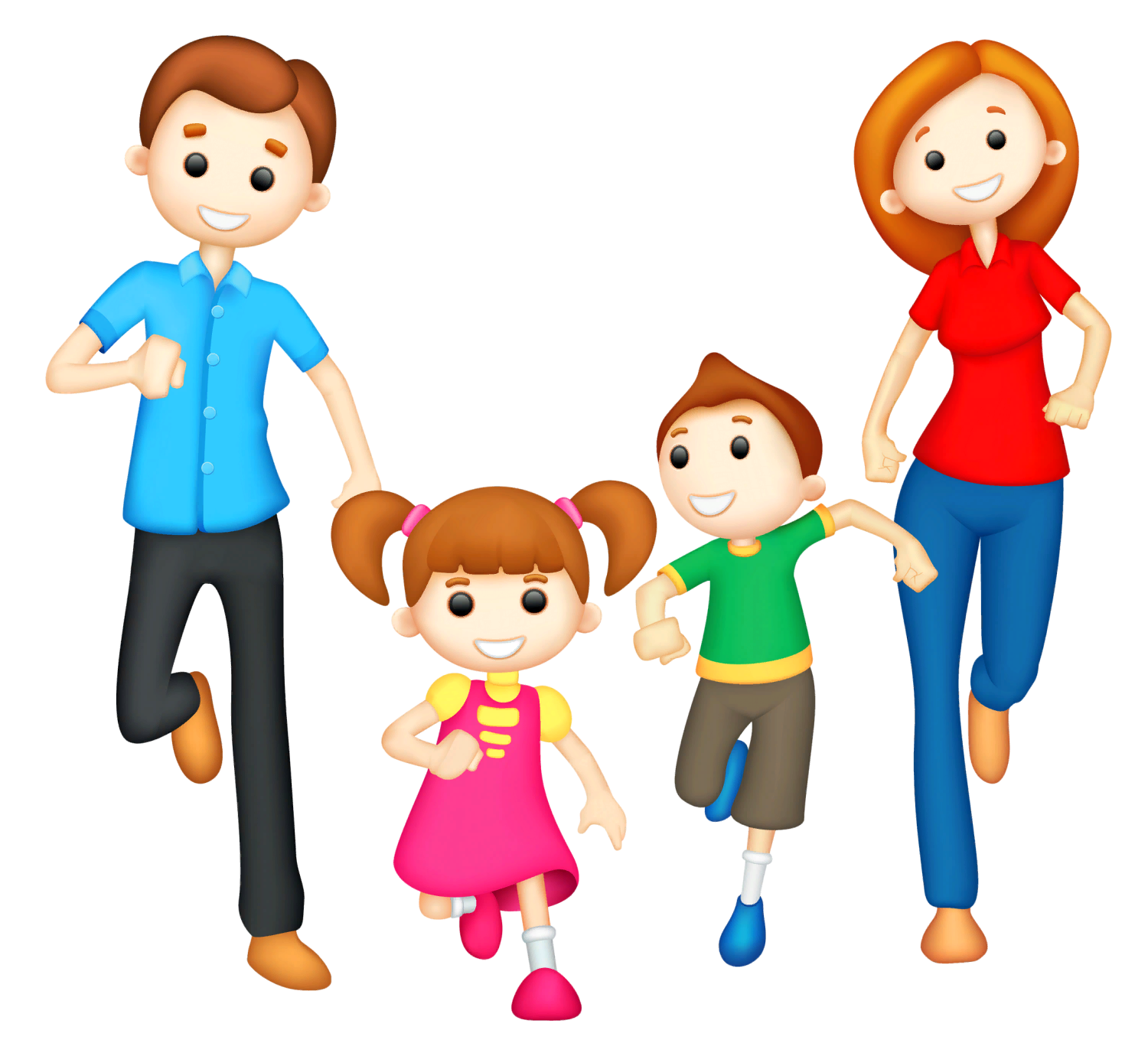 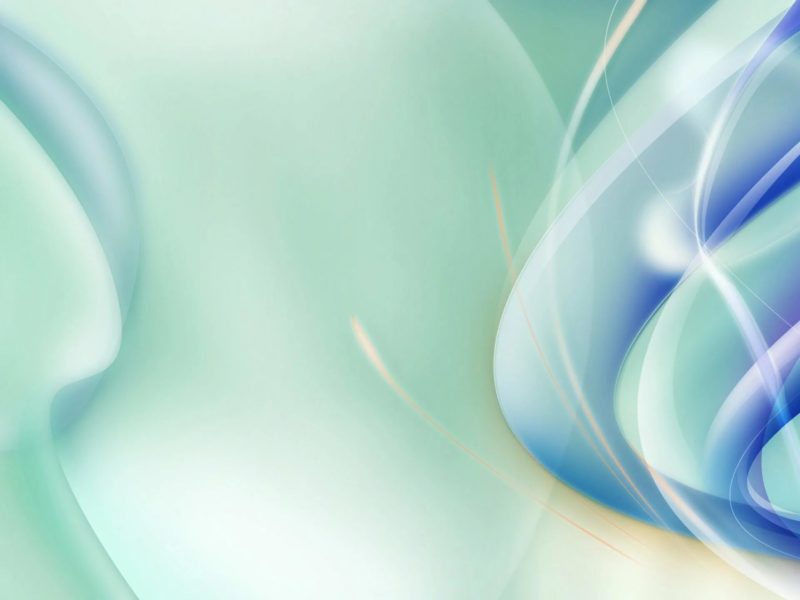 Работа в парах
1. Терпение, лень, доверие.
2. Согласие, чуткость, скандал.
3. Забота, уважение, зло.
4. Понимание, равнодушие, ответственность.
5. Жадность, доброта, честность.
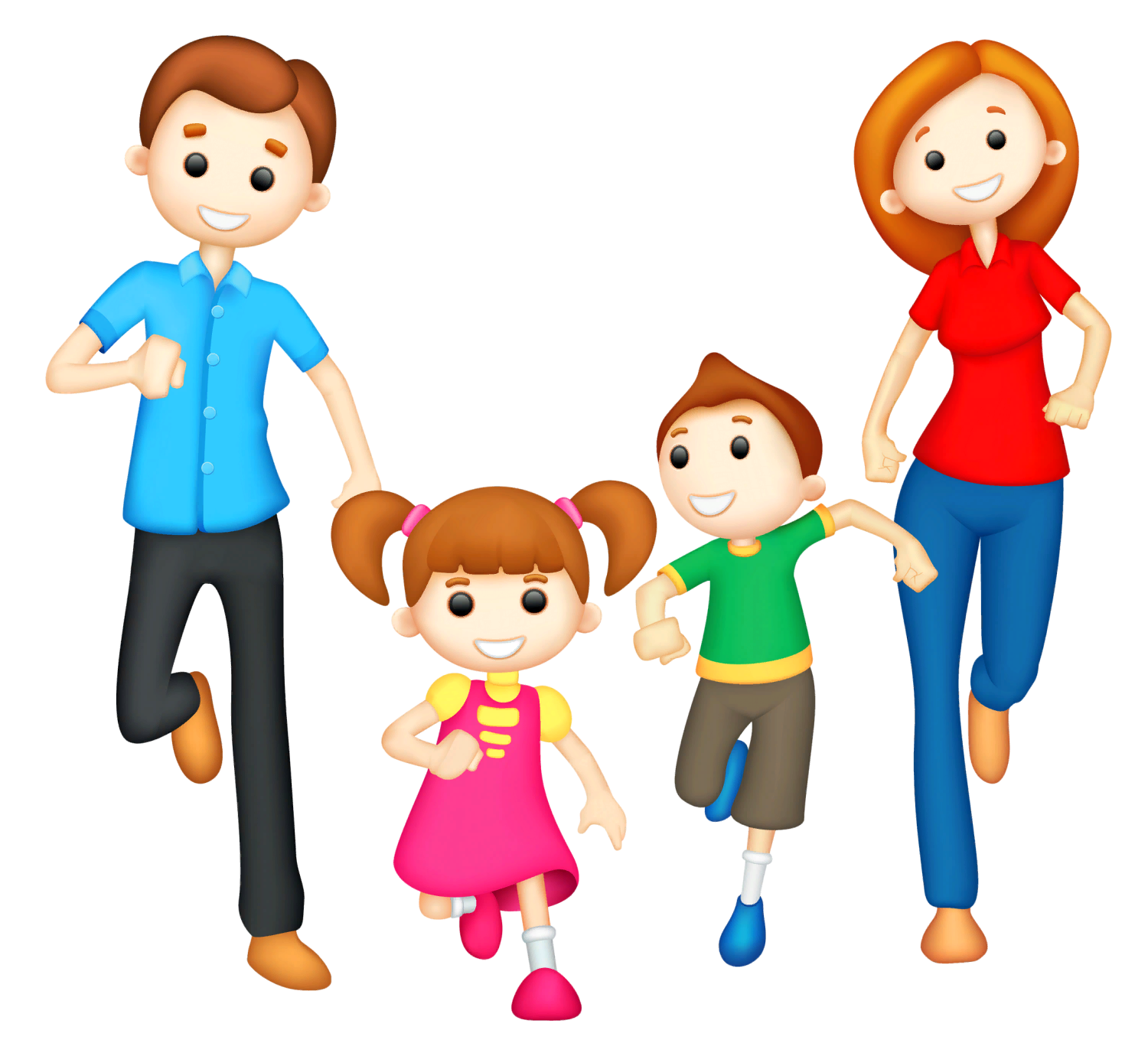 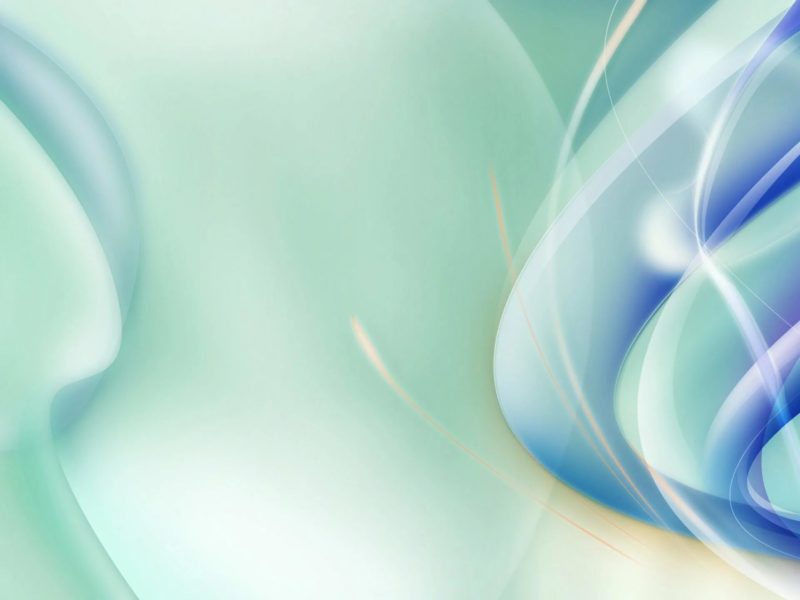 Указ Президента Российской Федерации  9 ноября 2022 года № 809
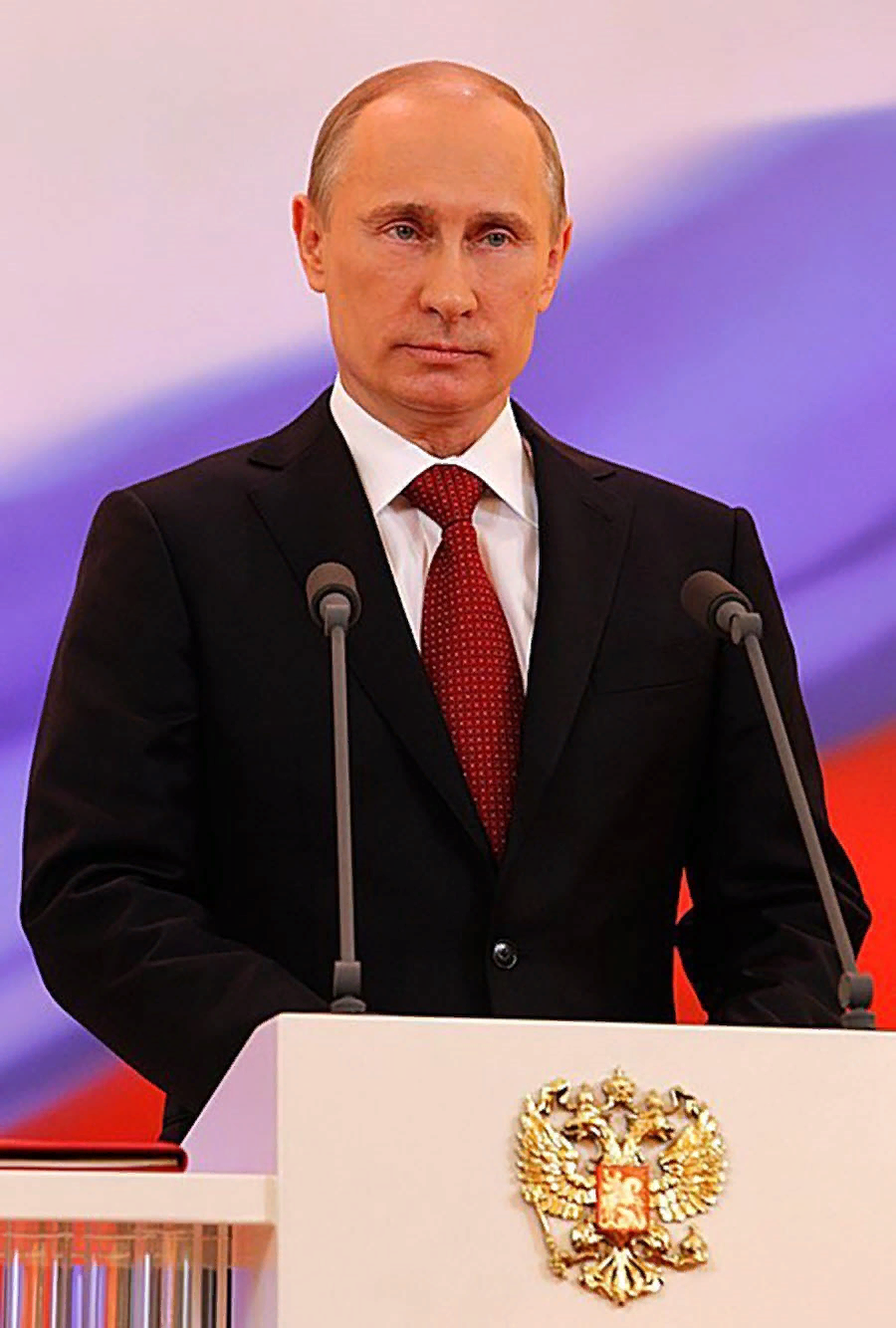 Жизнь
Достоинство
Права и свобода человека
Патриотизм 
Гражданственность
 Служение Отечеству и ответственность за его судьбу
 Высокие нравственные идеалы
Крепкая семья
Созидательный труд

Приоритет духовного над материальным
Гуманизм 
Милосердие 
Справедливость
Коллективизм
Взаимопомощь и взаимоуважение
 Историческая память и преемственность поколений 
Единство народов России
Спасибо за сотрудничество!
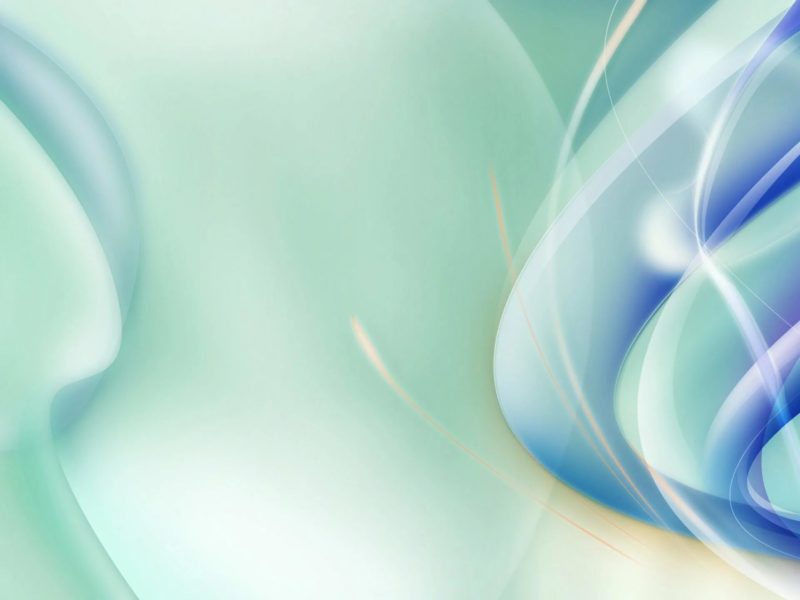 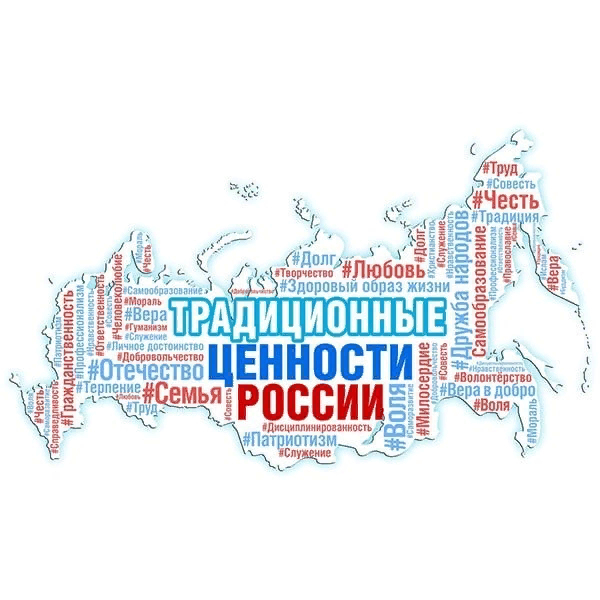